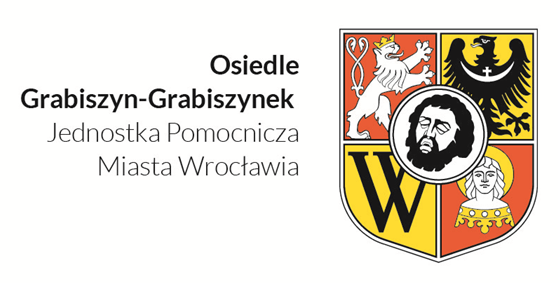 Informacje Zarząd osiedla – 02.2020Sesja Rady Osiedla Grabiszyn-Grabiszynek
Przewodnicząca Zarządu
                                               Anna Daleszyńska
Zarząd osiedla – uchwały
Przyjęcie rocznego sprawozdania Samorządu Osiedla 2019 (opracowanie projektu A.Daleszyńska)

Projekt uchwały w sprawie podjęcia realizacji zadań społecznych w 2020 roku Mikołajki i Wigilia (opracowanie: M.Żołnierz)

Projekt uchwały w sprawie aktualizacji zadania społecznego Centrum rozwoju i aktywności dzieci i młodzieży w 2020 roku (opracowanie: A.Daleszyńska)

Projekt uchwały w sprawie aktualizacji  planu wydatków budżetowych na rok 2020 rok (opracowanie: M.Żołnierz)

Projekt uchwały w sprawie sprawozdania z zadania społ. Wieczornica